First Aid
Lecturer: Angela Chepkirui
Module content
Concepts and principles of first aid
Common emergencies
First aid
Transportation of a casualty
Objectives
By the end of this class you should be able to:
Define first aid
Discuss the concept and principles of first aid
Outline the goals of first aid
Explain responsibilities of a first aider
List common emergencies
Discuss methods of fire extinguishing
CONCEPTS AND PRINCIPLES OF FIRST AID
FIRST AID
   The immediate care or the initial assistance or treatment  given to the victim of an injury or sudden illness until more advanced care can be obtained. 
    The person who provides this help may be a first aider, a first responder, a policeman or fireman, or a paramedic or EMT
Objectives of first aid
I. Save Life 
    II. Prevent the Injury or condition becoming worse 
    III. To Ease Pain
I. Save life
    Stop Bleeding 
    Carryout Artificial Respiration 
    Treat Shock
  II .To Prevent an Injury Becoming Worse by:
    Protection of the wound.
    Immobilization of a broken bone.
III. To Ease Pain
That is to know how to :
Least possible movement
 Gentle Handling 
 Supporting casualty in a good position
Direct Pressure
Elevation
Cold Applications
Pressure bandage
A first aider is a person who takes action while taking care to keep everyone involved safe and to cause no further harm while doing so.
Purpose of First aid
To restore and maintain vital functions. The ABC of basic life support (Airway, Breathing, and Circulation) are always the first priority. 
      ● Airway must be open so that air containing oxygen enters the body
 Breathing must take place so that oxygen passes through the lungs into the blood stream 
● The heart must circulate the oxygen carrying blood
2. To prevent further injury or deterioration.

   3. To reassure the victim and make him or her as comfortable as possible.
Principles of first aid
One of the primary rules of first aid is to ensure that an area is safe for you before you approach a casualty.
 Do not attempt heroic rescues in hazardous circumstances. If you put yourself at risk, you are unlikely to be able to help casualties and could become one yourself and cause harm to others. 
If it is not safe, do not approach the casualty, but call for emergency help.
FIRST AID PRIORITIES
■ Assess a situation quickly and calmly. 
■ Protect yourself and any casualties from danger—never put yourself at risk . 
■ Prevent cross-contamination between yourself and the casualty as best as possible. 
■ Comfort and reassure casualties. 
■ Assess the casualty: identify, as best as you can, the injury or nature of illness affecting a casualty .
Give early treatment, and treat the casualties with the most serious (life-threatening) conditions first.
 ■ Arrange for appropriate help: call for emergency help if you suspect serious injury or illness; take or send the casualty to the hospital; transfer him into  the care of a healthcare professional, or to a higher level of medical care
Stay with a casualty until care is available.
Responsibilities of a first aider
A) Organization

■Make the area safe; for example, control traffic and keep onlookers away. 
■ Call  for emergency help if the casualty needs urgent medical attention and should be transported to the hospital in an ambulance, for example, when you suspect a heart attack. 
Obtain first aid equipment, for example an AED (automated external defibrillator).
Control bleeding with direct pressure, or support an injured limb. 
■ Help maintain the casualty’s privacy by holding a blanket around the scene and encouraging onlookers to move away. 
■ Transport the casualty to a safe place if his life is in immediate danger, only if it is safer to move him than to leave him where he is, and you have the necessary help and equipment
■ Take or send the casualty to a hospital. Choose this option when a casualty needs hospital treatment, but his condition is unlikely to worsen; for example, with a finger injury. You can take him yourself if you can arrange transportation.
 ■ Seek medical advice. Depending on what is available in his area, the casualty should be advised to call his own physician or nurse practitioner.
B) Assessment of the situation

Evaluating the scene accurately is one of the most important factors in the management of an incident. You should stay calm.
 State that you have first aid training and, if there are no medical personnel in attendance, calmly take charge.
Identify any safety risks and assess the resources available.
Action for key dangers you may face, such as fire, of tripping hazards, sharp objects, chemical spills, and falling debris.
All incidents should be managed in a similar manner. Consider the following: 
■ Safety -What are the dangers and do they still exist? Are you wearing protective equipment? Is it safe for you to approach?
■ Scene- What factors are involved at the incident? What are the mechanisms of the injuries? How many casualties are there? What are the potential injuries? 
■ Situation- What happened? How many people are involved and what ages are they? Are any of them children or elderly?
Quickly assess any casualties by carrying out a primary survey. Deal first with those who have life-threatening injuries. Assume that any casualty who has been involved in a traffic accident may have a neck or spinal injury.
If possible, treat casualties in the position in which you find them, supporting the head and neck at all times, and wait for the emergency services.
Search the area around the accident thoroughly to make sure you do not overlook any casualty who may have been thrown or who has wandered away from the site.
Bystanders can help. If a person is trapped in or under a vehicle, she will need to be released by the fire department. 
Monitor and record the casualty’s vital signs—level of response, breathing, and pulse —while you wait.
Do not cross a highway to attend to an accident or casualty.
 ■ At night, wear or carry something light or reflective, such as a high-visibility jacket, and use a flashlight. 
■ Do not move the casualty unless it is absolutely necessary. If you do have to move her, the method will depend on the casualty’s condition and available help.
■ Be aware that road surfaces may be slippery because of fuel, oil, or even ice. 
■ Be aware that undeployed air bags and unactivated seat-belt tensioners may be a hazard.
 ■ Find out as much as you can about the accident and relay this information to the emergency services when they arrive.
C) Prioritization
    TRIAGE 
The emergency services use a system called triage to assess casualties. 
All casualties undergo a primary survey at the scene to establish treatment priorities.
THE PRIMARY SURVEY This is an initial rapid assessment of a casualty to establish and treat conditions that are an immediate threat to life.
 If a casualty is conscious, suffering from minor injuries and is talking to you, then this survey will be completed very quickly. If, however, a casualty is more seriously injured (for example, unconscious), this assessment will take longer.
Follow the Airway, Breathing, and Circulation (ABC) principle: 
■ Airway Is the airway open and clear? The airway is not open and clear if the casualty is unable to speak. An obstructed airway will prevent breathing, causing hypoxia and, ultimately, death. The airway is open and clear if the casualty is talking to you. 
■
Breathing Is the casualty breathing normally? If the casualty is not breathing normally, call  for emergency help, then start chest compressions with rescue breaths (cardiopulmonary resuscitation/CPR).
If this happens, you are unlikely to move on to the next stage. If the casualty is breathing, check for and treat any breathing difficulty such as asthma.
 ■ Circulation - Is the casualty bleeding severely? If he is bleeding this must be treated immediately because it can lead to a life threatening condition known as shock. Call for emergency help. If there is no bleeding, continue to the secondary survey
This check will be repeated and any change monitored until a casualty recovers or is transferred into the care of a medical team. THE SECONDARY SURVEY This is a detailed examination of a casualty to look for other injuries or conditions that may not be readily apparent on the primary survey.
To do this, carry out a head-to-toe examination. Your aim is to find out:
   ■ History -What actually happened and any relevant medical history. 
    ■ Symptoms- Injuries or abnormalities that the casualty tells you about.
    ■ Signs- Injuries or abnormalities that you can see
Use the mnemonic A M P L E as a reminder when assessing a casualty to ensure that you have covered all aspects of the casualty's history. When the emergency services arrive, they may ask: 
A   Allergy—does the person have any allergies? 
M  Medications—is the person on any medication?
 P   Previous medical history—do you know of any pre existing conditions?
 L   Last meal—when did the person last eat? 
E    Event history—what happened?
Casualties who cannot walk will undergo further assessment. They will be assigned to Red / Priority One (immediate) or Yellow / Priority Two (urgent) areas for treatment, and transferred to a hospital by ambulance as soon as possible. 
    ■ Walking casualties with minor injuries will be assigned to the Green /Priority Three area for treatment and transferred to a hospital if necessary. 
    ■ Uninjured people may be taken to a survivor reception center. 
    ■ Dead will be assigned to the Grey or Black categories
LEVEL OF RESPONSE 
You will initially have noted whether or not a casualty is conscious. He may have spoken to you or made eye contact or some other gesture. Or perhaps there has been no response to your questions such as “Are you all right?” or “What happened?” 
You need to establish the level of response using the AVPU scale. This is important because some illnesses and injuries cause a deterioration in a casualty’s level of response, so it is vital to assess the level, then monitor him for changes.
A—Is the casualty Alert? Are her eyes open and does she respond to questions?
 V—Does the casualty respond to Voice? Can she answer questions and obey commands? 
 P—Does the casualty respond to Pain? Does she open her eyes or move if pinched? 
 U—Is the casualty Unresponsive to any stimulus (i.e. unconscious)?
FIRES
Fire spreads very quickly, so your first priority is to warn any people at risk. 
If in a building, activate the nearest fire alarm, call for emergency help, then leave the building. 
However, if doing this delays your escape, make the call when you are out of the building. As a first aider, try to keep everyone calm
Encourage and assist people to evacuate the area. When arriving at an incident involving fire, stop, observe, think: do not enter the area.
 A minor fire can escalate in minutes to a serious blaze. Call for emergency help and wait for it to arrive.
THE ELEMENT OF FIRE
A fire needs three components to start and maintain it:
 ignition (a spark or flame);
 a source of fuel (gasoline, wood, or fabric);
and oxygen (air).
 Removing one of these elements can break this “triangle of fire.” 
    ■ Remove combustible materials, such as paper or cardboard, from the path of a fire, because they can fuel the flames.
■ Cut off a fire’s oxygen supply by shutting a door on a fire or smothering the flames with a fire blanket. This will cause the fire to suffocate and go out. 
   ■ Turn off a car’s ignition, or switch off the gasoline supply.
If you see or suspect a fire in a building, activate the first fire alarm you see. 
Try to help people out of the building without putting yourself at risk.
 Close doors behind you to help prevent the fire from spreading.
 If you are in a public building, use the fire exits and look for assembly points outside. You should already know the evacuation procedure at your workplace.
If, however, you are visiting other premises you are not familiar with, follow the signs for escape routes and obey any instructions given by the fire marshals.
Evacuating other people
 Encourage people to leave the building calmly but quickly via the nearest exit. 
If they have to use the stairs, make sure they do not rush and risk falling down.
When escaping from a fire: 
■ Do not reenter a burning building to collect personal possessions
 ■ Do not use elevators 
■ Do not go back to a building unless cleared to do so by a fire officer 
Fire precautions: 
■ Do not move anything that is on fire
Do not smother flames with flammable materials 
■ Do not fight a fire if it could endanger your own safety
 ■ If your clothes catch fire and help is not available, you can extinguish the flames yourself by stopping, dropping to the ground, and rolling 
■ Do not put water on an electrical fire: pull the plug out or switch the power off 
■ Smother a grease fire with a fire blanket or pot lid; never use water
CLOTHING ON FIRE
Always follow this procedure: 
Stop, Drop, and Roll. 
■ Stop the casualty from panicking, running around, or going outside; any movement or breeze will fan the flames. 
■ Drop the casualty to the ground. If possible, wrap him tightly in a fire blanket, or heavy fabric such as a coat, curtain, blanket (not a nylon blanket or an open weave type of any material—acrylic, wool, cotton, or other), or rug.
■ Roll the casualty along the ground until the flames have been smothered.
 Treat any burns: help the casualty lie down with the burned side uppermost, and cool the burn by applying cool water or fanning the area gently.
Putting out flames 
Help the casualty onto the ground to stop flames from rising to his face. 
Wrap him in a fire blanket to starve flames of oxygen, and roll him on the ground until the flames are extinguished.
Methods of fire extinguishing
Methods of fire extinguishing
1) Starvation-Removal of fuel by cutting fuel supply.
    Examples
Removal of surrounding combustible materials
Turning off a gas supply
Blanking of a pipeline
Turning off petroleum pipe lines.
2) Smothering- Removal of oxygen
    Examples
Covering a blanket or wood to prevent small fire in a drum.
Smothering a frying pan blaze with a fire blanket
Covering a candle with a glass
Covering a waste bin with fire blanket to prevent oxygen supply.
Closing the doors of the closed cabins.
Using CO2 and DCP extinguishers.
3) Cooling- Removing of heat
Cooling the burning material is the most common method used in extinguishing fire involving solid materials.
     Examples
Using water type (CO2 CARTRIDGE TYPE)
Water stored pressure type-using hydrant system
Water bucket
4) INHIBITION-STOPPING THE CHAIN REACTION
Some extinguishing agents such as dry chemical powder interrupt the flame producing by cutting off the chemical chain reaction of the substance. 
DCP extinguishers puts out fire by coating the fuel surfaces with chemical powder. 
This separates the fuel from the oxygen in the air and prevent vapor formation. The powder also interrupts the chemical chain reaction of fire.
Common Emergencies
Asphyxia
Near drowning
Wounds/hemorrhages
Shock
Convulsive disorders
Fractures
Injured ligaments and muscles
Poisoning
Bites and stings
Burns and scalds
Unconciousness
Foreign bodies
Asphyxia
Definition
Lack of exchange of oxygen and carbon dioxide due to respiratory failure or disturbance, resulting in insufficient brain oxygen, which leads to unconsciousness or death
Causes
Drowning.
 Strangulation.
 Choking due to the entry of a foreign substance.
Swelling within the throat.
Suffocation by smoke.
Suffocation by poisonous gases.
 Asthma.
Electrocution
Signs and symptoms
1. The Patients skin, lips, tongue, ear lobes or nail beds turn blue (cyanosis).
2.	The patient will be gasping for air.
3.	Coughing.
4.	Coldness of the body.
5.	Irregular breathing.
6.	Semi unconsciousness.
Asphyxia is caused by poisonous gases such as-
1 Carbon monoxide. (Co).
2	Sulfur and sulfur oxide.
3 Natural gases.
4	Fire gases.
First aid of asphyxia
Firstly, ensure a patent airway.
2.	Check for the respiratory rate.
3.	Check for the level of cyanosis.
4.	In case of drowning, tilt the client to one side with head down.
5.	If strangulation is the cause then remove the band that is constricting the throat.
6. Asphyxia caused due to swelling of the throat or asthma make the victim sit upright and ensure fresh air.
7. In case of suffocation by gases, remove the victim as soon as possible to fresh air.
8. For all the victims loosen the clothing surrounding the neck.
9. If breathing gets restored give sips of cold water.
Drowning
According to the World Health Organization, drowning is defined as "the process of experiencing respiratory impairment from submersion/immersion in liquid.“
 Drowning outcomes should be classified as resulting in death.
Drowning is the result of complete immersion of the nose and mouth in water (or any other liquid). Water enters the trachea and lungs, clogging the lungs completely.
Near-drowning is a term typically used to describe almost dying from suffocating under water.
 It is the last stage before fatal drowning, which results in death. Near-drowning victims require medical attention to prevent related health complications.
The signs and symptoms of Near Drowning include:
Difficulty breathing; noisy breathing
Chest pain and cough
Face, lips, and skin turning blue
Swollen abdomen from swallowing water
Neurological symptoms including confusion, irritability, restlessness, become panicky
Infants may have a weak cry, noisy breathing, breathing difficulty, and changes in skin color
Loss of consciousness, fainting
First aid tips for Near Drowning:
Call  your local emergency number
If the individual is still in water, and:
If you have received adequate training on rescuing individuals who are drowning, then try to rescue the affected individual as soon as possible
If available, use life jackets, rubber rings, or rope to help the drowning victim
If the individual who is drowning can be safely pulled out, attempt to remove the individual (such as by using a long piece of cloth, pole, or a tree branch)
If the individual is unable to breathe or is not breathing, begin CPR (cardiopulmonary resuscitation)
Attend to any injuries, bleeding from wounds, remove wet (cold) clothes, and keep the individual warm
First aid of drowning victim
The priority is to ensure an open airway and that the person is breathing 
 Open the airway by tilting the head, checking the mouth, and lifting the chin. Check for breathing for up to 10 seconds.
 If the victim is breathing, place into the recovery position.
If the victim is not breathing, provide rescue breathing before moving on to an assessment of circulation, begin with artificial breathing
Remove wet clothing if you are able to replace it quickly with warm and dry clothing.
To reduce the risk of hypothermia in a case of near-drowning, place the victim on a blanket or layer of coats to insulate him from the ground.
Cover the head to prevent heat loss.
The aim of first aid is to drain out water (or other matter) from lungs and to give artificial respiration. 
Act quickly. Remove seaweeds and mud from the nose and throat. Start artificial ventilation immediately. 
 Turn the victim face down with head to one side and arms stretched beyond his head. Infants or children could be help upside down for a short period.
 Raise the middle part of the body with your hands round the belly. This is to cause water to drain out of the lungs.
Give artificial respiration until breathing comes back to normal. This may have to go on for as long as two hours.
When victim becomes conscious, give hot drinks e.g coffee or tea. 
 Do not allow him to sit up.
  After doing the above, transfer quickly to hospital as a stretcher case.
BLEEDING AND TYPES OF WOUND
When a blood vessel is damaged, the vessel constricts, and a series of chemical reactions occur to form a blood clot—a “plug” over the damaged area. If large blood vessels are torn or severed, uncontrolled blood loss may occur before clotting can take place, and shock  may develop.
TYPES OF BLEEDING 
Bleeding (hemorrhage) is characterized by  the type of blood vessel that is damaged. Arteries carry oxygenated blood under pressure from the heart. If an artery is damaged, bleeding will be profuse. Blood will spurt out with each heartbeat
HOW WOUNDS HEAL
When a blood vessel is severed or damaged,  it constricts (narrows) in order to prevent excessive amounts of blood from escaping. Injured tissue cells at the site of the wound, together with specialized blood cells called platelets, then trigger a series of chemical reactions that result in the formation of a substance that forms a mesh. This mesh traps blood cells to make a blood clot.
The clot releases a ﬂuid known as serum, which contains antibodies and specialized cells;  this serum begins the process of repairing the damaged area.
 At ﬁrst, the blood clot is a jellylike mass. Fibroblast cells form a plug within the clot. Later, this dries into a crust (scab) that seals and protects the site of the wound until the healing process is complete
SEVERE EXTERNAL BLEEDING
When bleeding is severe and not controlled, shock may develop and the casualty may lose consciousness. 
Bleeding from the mouth or nose may aﬀect breathing.
 When treating severe bleeding, check ﬁrst whether there is an object embedded in the wound; take care not to press directly on the object.
CAUTION
Do not allow the casualty  to eat or drink because an anesthetic may be needed. 
 If the casualty loses consciousness and is not breathing normally, begin  CPR with chest compressions.
YOUR AIMS
To control bleeding 
 To prevent and minimize  the eﬀects of shock
To minimize infection 
To arrange urgent transfer to the hospital
What to do
Remove or cut clothing as necessary to expose the  wound.
 Apply direct pressure over the wound with your ﬁngers using a sterile dressing or clean, gauze pad.
 If you do not have a dressing, ask the casualty to apply direct pressure himself. If there is an object in the wound, apply pressure on either side of the object (opposite).
Maintain direct pressure  on the wound to control bleeding. Raise and support  the injured limb above the level  of the casualty’s heart to reduce blood loss.
Help the casualty lie down—on a rug or blanket if there is one, because this will protect him from the cold. Since shock may develop, raise and support his legs so that they are above the level of his heart. 
Ask a helper to call for emergency help, and to give the dispatcher details of the site and extent of the bleeding.
Secure the dressing with a bandage that is  ﬁrm enough to maintain pressure, but not so tight that it impairs circulation. 
If bleeding shows through the dressing, apply a second one on top of the ﬁrst. 
If blood seeps through the second dressing, remove both and apply a fresh one, ensuring that pressure is applied accurately at the point of bleeding.
Support the injured part  in a raised position with  a sling and/or bandage. Check  the circulation beyond the bandage every ten minutes . If the circulation is impaired, loosen the bandage and reapply.
Monitor and record vital signs—level of response, breathing, and pulse –while waiting  for help to arrive.
If there’s an object in the wound
Control bleeding by pressing ﬁrmly on either side of the embedded object to push the edges of the wound together. Do not press directly on the object, or try to remove it. Raise the injury above the level of the heart.
To protect the wound, drape a piece of gauze over the object. Build up padding on either side, then carefully bandage over the object and pads without pressing on the object. 
Check the circulation beyond the bandage every ten minutes . If the circulation is impaired, loosen the bandage and reapply.
Remove foreign objects, such as small pieces of glass or grit, from a wound before beginning treatment. If left in a wound, they may cause infection or delay healing.  
Alternatively, rinse loose pieces off with running water. Do not try to remove pieces that are firmly embedded in the wound because you may damage the surrounding tissue and aggravate bleeding. Instead, cover the object with a dressing and bandage and take the casualty to a healthcare provider
CAUTION
Ask the casualty about tetanus immunization. Seek medical advice if:
■ He has a dirty wound.
■ He has never been immunized.
■ He is not sure he is up to date with his immunizations.
YOUR AIMS
To control bleeding without pressing the object farther into the wound
 To minimize the risk of infection
 To arrange transportation to the hospital if necessary- Call for emergency help. 
Monitor and record vital signs—level of response, breathing, and pulse —while waiting for help to arrive.
CUTS AND SCRAPES
Bleeding from small cuts and scrapes is easily controlled by pressure and elevation. An adhesive bandage is normally all that is required, and the wound will heal by itself in a few days. 
Medical help needs to be sought only if: bleeding does not stop; there is a foreign object embedded in the cut; there is a particular risk of infection, from a human or animal bite , or a puncture by a dirty object; or an old wound shows signs of becoming infected.
What to do
Clean the wound by rinsing under running water, or use alcohol-free wipes.
Pat the wound dry using a gauze swab and cover it with sterile gauze.
Raise and support the injured part above the level of the heart, if possible.
 Avoid touching the wound.
Clean the area around the wound with water. Wipe away from the wound and use a clean swab for each stroke. Pat dry. Remove the wound covering and apply a sterile dressing.
If there is a particular risk of infection, advise the casualty to seek medical advice.
CAUTION
Ask the casualty about tetanus immunization. Seek medical advice if:
 Has an open wound
He has never been immunized
He is not sure whether he is up to date on his injections
YOUR AIMS
 To control bleeding
To minimize the risk of infection
To reduce blood flow to the injury, in order to minimize swelling
SPECIAL CASE TETANUS
This is a dangerous infection caused by a bacterium that lives in soil. 
If it enters a wound, it multiplies in the damaged tissues and release a toxin that spreads through the nervous system, causing muscle spasms, paralysis, and death.
 Tetanus can be prevented by immunization, which is normally given in childhood and repeated as boosters in adulthood.
INFECTED WOUND
RECOGNITION
Increasing pain and soreness at the site of the wound
 Swelling, redness, and a feeling of heat around the injury
 Pus within, or oozing from, the wound
 Swelling and tenderness of the glands in the neck, armpit, or groin
Faint red trails on the skin that lead to the glands in the neck, armpit, or groin
If infection is advanced:
 Signs of fever, such as sweating,
Thirst, shivering, and lethargy
YOUR AIMS
To prevent further infection
To obtain medical advice if necessary
What to do
Cover the wound with a sterile dressing and bandage it in place.
Raise and support the injured part with a sling and/or bandages.
This helps reduce the swelling around the injury.
Advise the casualty to seek medical advice. If infection is
advanced (with signs of fever, e.g sweating, shivering, and
lethargy), take or send the casualty to the hospital.
BLISTERS
CAUTION
Do not burst a blister because it increases the risk of infection.
Blisters occur when the skin is repeatedly rubbed against another surface or when it is exposed to heat. The damaged area of skin leaks tissue fluid that collects under the top layer of the skin , forming a blister
WHAT TO DO
Wash the area with clean water and rinse.
Gently pat the area and surrounding skin thoroughly dry with a sterile gauze pad. 
Cover the blister with an adhesive dressing; make sure the pad of the bandage is larger than the blister. 
Use a blister bandage, which has a cushioned pad that provides extra protection and comfort.
SCALP AND HEAD WOUNDS
The scalp has many small blood vessels running close to the skin surface, so any cut can result in profuse bleeding.
In some cases, however, a scalp wound may form part of a more serious underlying head injury, such as a skull fracture, or may be associated with a neck injury. 
A scalp wound should be very carefully examined, particularly if it is possible that signs of a serious head injury are being masked by alcohol or drug intoxication.
CAUTION
If at any stage the person loses consciousness and is not breathing normally, begin CPR with chest compressions.
YOUR AIMS
■ To control bleeding
■ To arrange transportation to the hospital
What to do:
If there are any displaced flaps of skin at the injury site, carefully replace them over the wound. 
Reassure the casualty.
Cover the wound with a sterile dressing or a large clean, gauze pad. 
Apply firm, direct pressure on the pad to help control bleeding, To reduce blood loss, and minimize the risk of shock.
Keep the pad in place with a roller bandage to secure the pad and maintain pressure.
Help the casualty lie down with her head and shoulders slightly raised. If she feels dizzy or shows any signs of shock, call for emergency help. 
Monitor and record vital signs—level of response, breathing, and pulse—while waiting for help.
EYE WOUND
The eye can be bruised or cut by direct blows or by sharp , chipped fragments of metal, grit, and glass.
All eye injuries are potentially serious because of the risk to the casualty’s vision. 
Even superficial abrasions to the surface (cornea) of the eye can lead to scarring or infection, with the possibility of permanent deterioration of vision.
What to do
Help the casualty into a half-sitting position , and hold his head to keep it as still as possible. Tell him to keep both eyes still.
Give the casualty a sterile dressing or a clean, non fluffy pad to hold over the affected eye. If it will take some time to obtain medical help, secure the pad in place with a bandage. Do not apply pressure to the injured eye.
Arrange to take or send the casualty to the hospital.
CAUTION
Do not touch or attempt to remove anything that is sticking to, or embedded in, the eyeball or on the iris of the eye. Instead, place a paper cup over the affected eye and bandage it in place. 
RECOGNITION
Pain in the eye or eyelids
Visible wound and/or bloodshot appearance
Partial or total loss of vision
Leakage of blood or clear fluid from a wound
YOUR AIMS
To prevent further damage
 To arrange transportation to the hospital
BLEEDING FROM THE EAR
This may be due to a burst (perforated) eardrum, an ear infection, a blow to the side of the head, or an explosion.
Symptoms include a sharp pain, earache, deafness, and possibly dizziness. The presence of blood or blood-stained watery fluid or indicates a more serious, underlying head injury .
CAUTION
If you suspect a head injury, support the
casualty’s head in the position you found him and call for emergency help.
Help the casualty into a half-sitting position, with his head tilted to the injured side to allow blood to drain from the ear. 
Hold a sterile dressing or a clean, gauze pad lightly in place on the ear. Do not plug the ear. Send or take the casualty to the hospital.
YOUR AIM
To arrange transportation to the hospital.
NOSE BLEEDING
Bleeding from the nose most commonly occurs when tiny blood vessels inside the nostrils are ruptured, either by a blow to the nose, or as a result of sneezing, picking, or blowing the nose.
Nosebleeds may also occur as a result of high blood pressure and anti clotting medication.
If bleeding follows a head injury, the blood may appear thin and watery. The latter is a very serious sign because it indicates that the skull is fractured and fluid is leaking from around the brain.
CAUTION
Do not let the casualty tip his head back because blood may then run down the throat and induce vomiting.
YOUR AIM
■ To maintain an open airway
■ To control bleeding
Tell the casualty to sit down and tilt his head forward to allow the blood to drain from the nostrils. 
Ask him to breathe through his mouth (this will have a calming effect) and to pinch the soft part of his nose for up to ten minutes, holding constant pressure. Reassure and help him if necessary
Advise the casualty not to speak, swallow, cough, spit, or sniff since this may disturb blood clots that have formed in the nose. Give him a clean cloth or tissue to mop up any dribbling.
After ten minutes, tell the casualty to release the pressure. If the bleeding has not stopped, tell him to reapply the pressure for two further periods of ten minutes.
Once the bleeding has stopped, and with the casualty still leaning forward, clean around his nose with lukewarm water.
 Advise him to rest. Tell him to avoid exertion and, in particular, not to blow his nose, because this could disturb any clots.
If bleeding stops and then restarts, help the casualty reapply pressure. 
If the nosebleed is severe, or if it lasts longer than 30 minutes, arrange to take or send the casualty to the hospital.
SPECIAL CASE FOR A YOUNG CHILD
Tell her to lean forward, and then pinch her nose for her, reassure her, and give her a bowl to spit or dribble into.
KNOCKED-OUT ADULT TOOTH
If a secondary tooth is knocked out, it should be replanted in its socket as soon as possible. Gently rinse off any dirt before replacing it in the socket. 
If this is not possible, ask the casualty to keep the tooth inside his cheek or under his tongue if he feels able to do this without swallowing the tooth. Alternatively, place it in a small container of milk to prevent it from drying out
CAUTION
Do not clean off any fleshy debris—you may damage the tissues, reducing the chance of reimplantation. 
WHAT TO DO
Ask the casualty to hold the tooth firmly in place. Send him to a dentist or the hospital.
Gently push the tooth into the socket. Then press a gauze pad between the bottom and top teeth to help keep the tooth in place.
BLEEDING FROM THE MOUTH
Cuts to the tongue, lips, or lining of the mouth range from minor injuries to more serious wounds. 
The cause is usually the casualty’s own teeth or dental extraction. Bleeding from the mouth may be profuse and can be alarming.
 In addition, there is a danger that blood may be inhaled into the lungs, causing problems with breathing.
What to do
Ask the casualty to sit down, with her head forward and tilted slightly to the injured side, to allow blood to drain from her mouth. 
Place a sterile gauze pad over the wound. Ask the casualty to squeeze the pad between finger and thumb and press on the wound for ten minutes. 
If bleeding persists, replace the pad. Tell the casualty to let the blood dribble out; if she swallows it, it may induce vomiting. Do not wash the mouth out because this may
    disturb a clot. Advise her to avoid drinking anything hot for
    12 hours.
CAUTION
If the wound is large, or bleeding lasts longer than 30 minutes or restarts, seek medical or dental advice.
YOUR AIMS
 To control bleeding
 To safeguard the airway by preventing any inhalation of blood
SPECIAL CASE, BLEEDING SOCKET
To control bleeding from a tooth socket, roll a gauze pad or teabag thick enough to keep the casualty’s teeth from meeting, place it across the empty socket and tell him to bite down on it
INTERNAL BLEEDING
Bleeding inside body cavities may follow an injury, such as  a fracture or a blow from a blunt object, but it can also occur spontaneously—for example, bleeding from a stomach ulcer. 
The main risk from internal bleeding is shock . In addition, blood can build up around organs such as the lungs or brain and exert damaging pressure on them.
 Suspect internal bleeding if a casualty develops signs of shock without obvious blood loss. Check for any bleeding from body openings such as the ear, mouth, and nose.
There may also be bleeding from the urethra, vagina, or anus . The signs of bleeding vary depending on the site of the blood loss , but the most obvious is a discharge of blood from a body opening.
Blood loss from any oriﬁce is signiﬁcant and can lead to shock. In addition, bleeding from some oriﬁces can indicate a serious underlying injury or illness.
Follow treatment for shock .
Recognition
Initially
pale, cold, clammy skin. 
If bleeding continues, the skin may turn blue-gray (cyanosis) 
■ Rapid, weak pulse ■ Thirst■ Rapid, shallow breathing ■ Confusion, restlessness,  and irritability ■ Possible collapse and unconsciousness ■ Bleeding from body oriﬁces.
 ■ In cases of violent injury, “pattern bruising”—an area of discolored  skin with a shape that matches the pattern of clothes or crushing or restraining objects 
■ Pain
 ■ Information from the casualty that indicates recent injury or illness
Shock
Definition:
 Poor circulation to the vital organs.  Shock is very serious and life threatening. The casualty may not know that they are in shock.  
 Causes:   Dilated blood vessels, bleeding, severe dehydration, all leading to a drop in blood pressure, which results in poor circulation. These can be caused by severe emotional trauma, physical injury, illness, etc.
Signs/Symptoms:
• Unusual behavior (e.g. Very calm or very anxious), 
• Lack of pain to an injury 
• Rapid breathing 
• Rapid but weak pulse 
• Cyanosis 
• Unconsciousness.
This is a life-threatening condition that occurs when the circulatory system fails and vital organs such as the heart and brain are deprived of oxygen. 
It requires immediate emergency treatment. Shock can worsen by fear and pain. 
Minimize the risk of shock developing by reassuring the casualty and making him comfortable. The most common cause of shock is severe blood loss.
If this exceeds 2 pints (1.2 liters), shock will develop.
 This degree of blood loss may result from external bleeding. 
It may also be caused by: hidden bleeding from internal organs , blood escaping into a body cavity, or bleeding from damaged blood vessels due to a closed fracture .
Loss of other body ﬂuids can also result in shock.
Conditions that can cause severe ﬂuid loss include :
Diarrhea
 vomiting
bowel obstruction
serious burns, and 
blood infection.
Shock may also occur when there is suﬃcient blood volume but the heart is unable to pump the blood around the body. 
This can be due to severe heart disease, heart attack, or acute heart failure (cardiogenic shock).
Other causes of shock include overwhelming infection (septic shock), severe allergic reaction (anaphylactic shock), and damage to the CNS spinal cord injury (neurogenic shock), hypovolemic shock Caused by severe blood loss
CAUTION
■  Do not allow the casualty to eat or drink because an anesthetic may be needed. If he complains of thirst, moisten his lips with a  little water.
■  Do not leave the casualty unattended, unless you have to call emergency help.
 ■  Do not warm the casualty with a hot-water bottle or other direct sources of heat, cover him with a blanket. 
■  If the casualty is in the later stages of pregnancy, help her lie down leaning toward her left side to prevent the pregnant uterus from restricting blood ﬂow back to the heart. 
■ If the casualty loses consciousness, assess for normal breathing and, if absent, begin CPR with chest compressions .
APPROXIMATE VOLUME LOST EFFECTS ON THE BODY
 Less than 11⁄2 pints (0.75 liter) >■ Little or no eﬀect; this is the quantity of blood normally taken when donating blood
11⁄2–3¼ pints (0.75–1.5 liters) >■ Heart and respiratory rates quicken ■ Small blood vessels in non vital areas, such as the skin, shut down to divert blood and oxygen to the vital organs, so the skin may feel cool, especially at the ﬁngers and toes ■ Anxiety is common
3¼–4 pints (1.5–2 liters) >■ Heart and respiratory rates increase even more ■ Blood pressure drops  and the brain may not receive enough oxygen, leading to increased anxiety  and confusion ■ The pulse at the wrist may become undetectable
More than 4 pints (2 liters)   (over a third of the normal volume in the average adult)>■ Heart and respiratory rates increase until the body can no longer sustain them, at which time point they decrease, a very ominous sign that often precedes death. ■ Skin may be cool and pale. ■ The casualty is likely to be unconcious
RECOGNITION
Initially:
 ■ A rapid pulse ■ Pale, cold, clammy skin ■ Sweating
 As shock develops:
 ■ Rapid, shallow breathing ■ A weak, “thready” pulse ■ cyanosis,  especially inside the lips. A  ﬁngernail or earlobe, if pressed,  will not regain its color immediately ■ Weakness and dizziness ■ Nausea, and possibly vomiting ■ Thirst
 As the brain’s oxygen supply weakens: 
 ■ Restlessness and aggressive behavior ■ Yawning and gasping for air ■ Unconsciousness ■ Finally, the heart stops
Your aims
To recognize shock 
 To treat any obvious cause of shock
To improve the blood supply to the brain, heart, and lungs
To arrange urgent transport to  the hospital
What to do
Treat any possible cause of shock that you can detect, such  as severe bleeding or serious burns . Reassure the casualty.
Help the casualty lie down—on a rug or blanket if there is one, because this will protect him from the cold.
Raise and support his legs above the level of his heart to improve blood supply to  the vital organs. 
Call for emergency help. Tell the dispatcher that you suspect shock. 
Loosen tight clothing to reduce constriction at the neck, chest, and waist.
Keep the casualty warm by covering his  body and legs with coats or blankets.
Monitor and record vital signs—level of response, breathing, and pulse — while waiting for help to arrive. 
Management:
• Activate the ambulance right away. 
• Assist the person to lie on their side to improve circulation, treat any injuries, help them take any medication for an illness
FINGER WOUND
Injuries to the ﬁngers are common and can vary from small cuts and scrapes to wounds with underlying damage to bones, tendons, and ligaments.
 A cut to a ﬁnger may go through the skin only or it can cut through blood vessels, nerves, and tendons that lie under the skin.
 Bleeding can be profuse, and possibly bruising, deformity, or loss of movement or sensation  if the underlying structures are damaged.
CAUTION
Seek urgent medical advice if there is:
 ■ Severe pain
 ■ Severe bleeding 
■ Missing tissue or nail, or amputation of part of ﬁnger 
■ Obvious deformity
 ■ A gaping wound 
■ Numbness, weakness, or loss of movement in the ﬁnger or hand 
■ A foreign object in the wound
YOUR AIMS
■ To control bleeding 
■ To assess whether or not the wound needs a medical assessment
What to do
If the wound to the ﬁnger breaks the skin, it should be cleaned with soap and water like any other abrasion. 
Press a sterile dressing or clean gauze pad on the wound and apply direct pressure to control bleeding.
When the bleeding has stopped, cover the wound  to protect it. Use an adhesive dressing or for a larger wound apply a dressing pad, secured with a tubular gauze bandage.  If there is a fracture or dislocation, the ﬁnger should be splinted.
Seek medical help if  necessary. If you need to take the casualty to the hospital, support the injured arm in an elevation sling .
Raise and support the  injured hand and maintain pressure on the wound until the bleeding stops.
WOUND TO THE PALM
The palm of the hand has a good blood supply, which is why  a wound there may cause profuse bleeding. A deep wound to the palm may sever tendons and nerves in the hand and result in loss of feeling or movement in the ﬁngers.
Bandaging the ﬁst can be an eﬀective way to control bleeding.  
If, however, a casualty has a foreign object embedded in a palm wound, it will be impossible to clench the ﬁst. In such cases, control the bleeding and bandage the injury.
YOUR AIMS
■ To control bleeding 
■  To prevent and minimize the eﬀects  of shock 
■  To arrange transportation to the hospital
If the wound to the palm breaks the skin, it should be cleaned with soap and water. 
Press a sterile dressing or clean pad ﬁrmly into the palm, and ask the casualty to clench his ﬁst over it or to grasp his ﬁst with his other hand.
Raise and support the hand. Bandage the casualty’s ﬁngers so that they are clenched over the pad; leave the thumb free so that you can check circulation. 
 Tie the ends of the bandage over the top of the ﬁngers to help maintain pressure.
Support the arm in an elevation sling 
 Arrange to take or send him  to the hospital.
WOUND AT A JOINT CREASE
Large blood vessels pass across the inside of the elbow and back of the knee.
 If severed, these vessels will bleed profusely. The steps given below help control bleeding and shock. 
Take care to ensure that there is adequate circulation to the part of the limb beyond the bandage.
YOUR AIMS
■ To control bleeding
 ■  To prevent and minimize the eﬀects  of shock
 ■  To arrange transportation to the hospital
What to do
Arrange to take or send him to the hospital. Every ten minutes, check the circulation  in the lower part of the limb.  If there is no pulse, loosen the dressing a bit. If active bleeding recurs, tighten it.
Raise and support the limb.  If possible, help the casualty lie down with his legs raised and supported. If you are unable to control the bleeding and you are trained to use a tourniquet.
Firmly press a sterile dressing or clean gauze pad on the injury. If the casualty is alone and must apply pressure himself, it may help to bend the joint as far as it will go, holding the pad ﬁrmly in place.
ABDOMINAL WOUND
A stab wound, gunshot, or crush injury to the abdomen may cause a serious wound. 
Organs and large blood vessels can be punctured, lacerated, or ruptured.
 There may be external bleeding, protruding abdominal contents, and internal bleeding and injury.
 External bleeding and wounds can be treated as below.
What to do
Help the casualty lie down on a ﬁrm surface, on a blanket if available. Loosen any tight clothing, such as a belt or a shirt.
Cover wound with a sterile dressing and hold it ﬁrmly; the casualty may be able to help. Raise and support the casualty’s knees to ease strain on injury. 
Call for emergency help. Treat the casualty for shock. Monitor and record vital signs—breathing, pulse, and level of response—  while waiting for help to arrive.
CAUTION
Do not touch any protruding intestine, and do not put pressure on the wound.
 Cover the area with a clean plastic bag or plastic wrap to prevent the wound from drying out. Help the casualty bend his knees. 
If the casualty loses consciousness and is not breathing normally,  begin CPR with chest compressions . 
Do not allow the casualty to eat or drink because an anesthetic  may be needed.
YOUR AIMS
■ To minimize shock 
■  To arrange urgent removal  to the hospital
VAGINAL BLEEDING
Be sensitive to the woman’s feelings. The bleeding is possibly menstrual bleeding, but it can also indicate a more serious condition such as miscarriage, pregnancy including ruptured ectopic pregnancy, recent termination of pregnancy, childbirth, or injury as a result of sexual assault. If the bleeding is severe, shock may develop.
If a woman has been sexually assaulted, it is vital to preserve the evidence if possible. Gently advise her to refrain from washing or using the toilet until a forensic examination has been performed. 
If she wishes to remove clothing, keep it intact in a clean brown bag if possible.
Allow the woman privacy and give her a sanitary napkin. Make her comfortable in whichever position she prefers.
If she has menstrual period pains, she may take the recommended dose of acetaminophen or ibuprofen.
If bleeding is severe, call for emergency help. 
Treat for shock  
Monitor and record vital  signs while waiting for help.
YOUR AIMS
■ To make the woman comfortable and reassure her
 ■ To arrange removal to the hospital  if necessary
BLEEDING VARICOSE VEIN
Veins contain one-way valves that keep the blood ﬂowing toward the heart. If these valves fail, blood collects (pools) behind them and makes the veins swell. This problem, called varicose veins, usually develops in the legs. 
A varicose vein has taut, thin walls and is often raised, typically producing knobbly skin over the aﬀected area. The vein can be burst by a gentle knock, and this may result in profuse bleeding. Shock will quickly develop if bleeding is not controlled.
YOUR AIMS
To control bleeding
To prevent and minimize shock 
 To arrange urgent removal  to the hospital
What to do
Help the casualty lie down on his back. Raise and support the injured leg as high as possible immediately, because this reduces the amount of bleeding.
Rest the injured leg on your shoulder or on a chair. Apply ﬁrm, direct pressure on the injury, using a sterile dressing, or a clean gauze pad, until the blood loss is under control. If necessary, carefully cut away clothing to expose the site of the bleeding.
Remove garments such as girdles or pantyhose because these may cause the bleeding to continue.
Keeping the leg raised, put another large, soft pad over the dressing. Bandage it ﬁrmly enough to exert even pressure, but not so tightly that the circulation in the limb is impaired. 
Call for emergency help. Keep the injured leg raised and supported until the ambulance arrives. Monitor and record vital signs—level of response, breathing, and pulse—regularly until help arrives. In addition, check the circulation in the limb beyond the bandage  every ten minutes.
Abdominal wound
Vaginal bleeding
Bleeding from the varicose vein
SEIZURES IN ADULTS
A seizure (convulsion)—consists of involuntary contractions of many of the muscles in the body. 
The condition is due to a disturbance in the electrical activity of the brain. Seizures usually result in loss or impairment of consciousness. 
The most common cause is epilepsy. Other causes include head injury, some brain-damaging diseases, shortage of oxygen or glucose in the brain, and the intake of certain poisons, including alcohol or drugs.
Epileptic seizures result from recurrent, major disturbances of brain activity. 
These seizures can be sudden and dramatic. Just before a seizure, a casualty may have a brief warning period (aura) with, for example, a strange feeling or a particular smell or taste. 
Care must always include maintaining an open, clear airway and a monitoring of the casualty’s vital signs—level of response, breathing, and pulse. 
Protect the casualty from further harm  during a seizure and arrange appropriate aftercare once  he has recovered.
CAUTION
Do not move the casualty unless he is in immediate danger  or is vomiting.
 Do not put anything in his mouth or attempt to restrain him during a seizure. 
Call for emergency help if:
 ■  The casualty is having repeated seizures or having his  ﬁrst seizure. 
■ The casualty is not aware of any reason for the seizure. 
■ The seizure continues for more than ﬁve minutes. 
■ The casualty is unconscious for more than ten minutes.
 ■ The casualty has sustained  an injury to another part of  the body.
ABSENT SEIZURES
Some people experience a mild  form of epilepsy known as absence seizures, during which they appear distant and unaware of their surroundings. 
These seizures tend to aﬀect children more than adults, and a more severe seizure with convulsions may follow. 
A casualty may suddenly “switch oﬀ” and stare blankly ahaed. You may notice slight or localized twitching or jerking of the lips, eyelids, head, or limbs and/ or odd “automatic” movements, such as lip-smacking or making noises.
If a casualty has an absence seizure:
   Help him sit down in a quiet place 
    ■ Remove any potentially dangerous items such as hot drinks and sharp objects 
    ■ Talk to him in a  calm and reassuring way and stay with him until he has fully recovered ■ Advise him to seek medical advice if he is unaware of his condition or does not fully recover.
What to do
Make space around the casualty, and ask bystanders to move away. Remove potentially dangerous items, such as hot drinks and sharp objects. Note the time that the seizure started.
Protect the casualty’s head from objects nearby; place soft padding such as rolled towels underneath or around his neck if possible. Loosen tight clothing around his neck if necessary
When the convulsive movements have ceased, open the casualty’s airway and check breathing. If he is breathing, place him in the recovery position.
Monitor and record his vital signs—level of response, breathing, and pulse—until he recovers. Make a note of how long the seizure lasted
RECOGNITION
In epilepsy, the following sequence is common:
 ■ Sudden loss of consciousness 
■ Casualty becomes rigid and arches his back 
■ Breathing may be noisy and become diﬃcult—the lips may show a gray blue tinge (cyanosis) 
■ Convulsive movements begin
 ■ Saliva may appear at the mouth and may be bloodstained if the lips or tongue have been bitten
Possible loss of bladder or  bowel control 
■ Muscles relax and breathing becomes normal; the casualty recovers consciousness, usually within a few minutes. He may feel dazed, or act strangely. He may be unaware of his actions 
■ After a seizure, the casualty may feel tired and fall into a deep sleep
Drooling
Sudden fall
YOUR AIMS
To protect the casualty from injury during the seizure 
  To care for the casualty when consciousness is regained and arrange for transport to the hospital  if necessary
SEIZURES IN CHILDREN
Are most often the result of a raised body temperature associated with a throat or ear infection or other infections. 
    This type of seizure, also known as a febrile seizure, occurs because the electrical systems in the brain are not mature enough to deal with the body’s high temperature.
    Although seizures can be alarming, they are rarely dangerous if properly dealt with. 
    However, you should always seek medical advice for the child to rule out any serious underlying condition.
CAUTION
 Do not over- or under-dress a child with fever; do not sponge  a child to cool her because there is a risk of overcooling.
RECOGNITION
■ Vigorous shaking, with clenched ﬁsts and an arched back.  
■ Obvious signs of fever: hot, ﬂushed skin and sweating 
■ Twitching of the face and squinting, ﬁxed or upturned eyes 
■ Breath-holding, with red, “puﬀy” face and neck and drooling 
■ Possible vomiting 
■ Loss of bowel or bladder control 
■ Loss of or impaired consciousness
YOUR AIMS
■ To protect the child from injury during the seizure 
■ To cool the child 
■ To reassure the parents 
■ To arrange transport to the hospital
Place pillows or soft padding around the child so that even violent movement will not result in injury. Do not restrain the child in any way
If the child’s seizure was caused by a fever, cool him by removing any bedding and clothes; you may have to wait until the seizure stops. Ensure a good supply of fresh air (but do not overcool the child).
Once the seizures have stopped, maintain an open airway by placing the casualty in the recovery position. Call for emergency help.
Reassure the child as well as the parents  or caregiver. Monitor and record vital  signs—level of response, breathing, and pulse —until emergency help arrives.
FRACTURES
A fracture is a break or crack in a bone. 
 A bone may break at the point where a heavy blow is received. 
Fractures may also result from a twist or a wrench (indirect force).
OPEN AND CLOSED FRACTURES
In an open fracture, one of the broken bone ends may pierce the skin surface, or there may be a wound at the fracture site. An open fracture carries a high risk of becoming infected. 
In a closed fracture, the skin above the fracture is intact although bones may be displaced (unstable), causing internal bleeding and the casualty may develop shock.
Types of fracture:
Green stick fractures: Closed fracture mostly it occurs in children.. 
• Complicated fractures: They occur when the jagged ends of the bone fragments damage blood vessels, nerves or a joint, broken bones in the chest may penetrate the lung, heart or liver. In fractures of the skull the brain is usually damaged. 
• Depressed fractures: These occur in the skull when the broken ends of the bones are pressed inwards. 
• Commutated Fractures: In these cases, the bone is broken into several fragments. This is serious because there will be muscle damage with more bleeding at the fracture site.
Impacted Fractures: After a heavy fall, the fracture may be impacted by the force, (eg.) Spinal injury falling from tree. 
• Pathological Fractures: These occur when the bone is weakened by loss of calcium, infection or cancer. Minimal cause a break in such cases. In old age the bones are more brittle, and may break spontaneously due to calcium loss which is part of the ageing process. 
• Stress Fractures: Stress caused by repeated minor trauma as in athletic training. Involved in strenuous training, such as jogging or marathon running.
STABLE AND UNSTABLE FRACTURES
A stable fracture -The broken bone ends do not move because they are not completely broken or they are impacted. Such injuries are common at the wrist, shoulder, ankle, and hip. Usually, these fractures can be gently handled without further damage.
 In an unstable fracture- The broken bone ends can easily move. There is a risk that they may damage blood vessels, nerves, and organs around the injury. Unstable injuries can occur if the bone is broken or the ligaments are torn (ruptured). They should be handled carefully to prevent further damage.
CLOSED FRACTURE
Advise the casualty to keep still. Support the joints above and below the injury with your hands until it is immobilized with a sling or bandages, in the position in which it is found.
Place padding around the injury for extra support. 
Take or send the casualty to the hospital; a casualty with an arm injury may be transported by car; call for emergency help for a leg injury.
For ﬁrmer support secure the injured part to an unaﬀected part of the body.
For upper limb fractures, immobilize the arm with a sling . For lower limb fractures, move the uninjured leg to the injured one and secure with broad-fold bandages. Always tie knots on the uninjured side
Treat for shock if necessary. Do not raise an injured leg. Elevate an uninjured limb if shock is present.
 Monitor and record vital signs while waiting for help.
 Check the circulation beyond a sling or bandage every ten minutes.  If the circulation is impaired, loosen the bandages.
CAUTION
Do not move the casualty until the injured part is secured  and supported, unless she  is in immediate danger.
 Do not allow the casualty  to eat or drink because an anesthetic may be needed.
Open fracture
Cover the wound with a sterile dressing or large, clean, gauze pad. Apply pressure around the injury to control bleeding; be careful not to press on a protruding bone. 
Carefully place a sterile wound dressing or more clean padding over and around the dressing.
Secure the dressing and padding with a bandage. Bandage ﬁrmly, but not so tightly that it impairs the circulation beyond  the bandage.
Immobilize the injured part as for a closed fracture, and arrange to transport the casualty to the hospital
Treat the casualty for shock if necessary. Do not raise the injured leg. 
Monitor and record vital signs—level of response, breathing, and pulse —while waiting for help to arrive.
 Check the circulation beyond the bandage every ten minutes. If the circulation is impaired, loosen the bandages.
CASUALTY
Do not move the casualty until the injured part is secured and supported, unless he is in immediate danger. 
 Do not allow the casualty  to eat or drink because an anesthetic may be needed. 
 Do not press directly on  a protruding bone end.
YOUR AIMS
To prevent blood loss, movement, and infection at the site of injury 
 To arrange transport to the hospital, with comfortable support
PROTRUDING BONE
If a bone end is protruding, build up pads of clean, soft, nonﬂuﬀy material around the bone, until you can bandage over it without pressing  on the injury.
DISLOCATED JOINT
A joint injury in which the bones are partially or completely pulled out of their normal position. Dislocation  can be caused by a strong force wrenching the bone into an abnormal position, or by violent muscle contraction. 
This very painful injury most often aﬀects the shoulder, knee, jaw, or joints in the thumbs or ﬁngers. Dislocations may be associated with torn ligaments , or with damage to the synovial membrane that lines the joint capsule . If vertebrae are dislocated, the spinal cord can be damaged.
Dislocation of the shoulder or hip may damage the large nerves that supply the limbs and result in partial paralysis.
 A dislocation of any joint may also fracture the bones involved. It is diﬃcult to distinguish a dislocation from a closed fracture . If you are in any doubt, treat the injury as a fracture.
What to do
If  the casualty has a dislocated shoulder, advise the casualty to keep still. Help him support the injured arm in the position he ﬁnds  most comfortable. 
Immobilize the injured arm with a sling.
For extra support for an injured arm, secure the limb to the chest by tying a broad-fold bandage around the chest and  the sling.
Arrange to take or send the casualty to the hospital. Treat for shock if necessary. Monitor and record vital signs—level of response, breathing, and pulse—while waiting for help.
Check the circulation beyond the bandages every  ten minutes.
CAUTION
Do not try to replace a dislocated bone into its socket because this may cause further injury. ■ Do not move the casualty until the injured part is secured and supported, unless she is in immediate danger. 
    ■ For a hand or arm injury remove bracelets, rings, and watches in case of swelling.
     ■ Do not allow the casualty to eat or drink because an anesthetic may be needed.
RECOGNITION
■ severe pain 
 ■ Inability to move the joint 
 ■ Swelling and bruising around the aﬀected joint 
 ■ Shortening, bending or deformity of the area
YOUR AIMS
To prevent movement at  the injury site.
  To arrange transport to the hospital, with comfortable support.
Injuries to the soft tissues:
Definition: – This is an injury to a bone, a joint, a ligament, or a tendon. 
Joint injuries usually involve a dislocation. 
This is where the bone has popped out of its socket. 
This may be accompanied with a fracture, a strain, or a sprain.  
Do not push it back into place.
Injuries to the soft tissues
Tendons are strong tissues that connect a muscle onto a bone. 
When a tendon tears it is called a strain. 
When they become torn they take a very long time to heal, many times never as good as before, and sometimes surgery is required to reattach them. 
When a ligament is torn it is called a sprain. 
 Ligaments connect a bone to another bone. – These are found around the joints. 
 Ligaments are very strong, but, as with tendons, when they tear they take a long time to heal, never as good as before, and sometimes surgery is required.
Injuries to the soft tissues:
• Causes:
Any kind of force that is greater than what the tissue can withhold will cause such an injury. Some common activities include falling, twisting, getting hit, etc. 
• Prevention: 
Use safety equipment and wear it properly. 
Use seat belts and car seats. 
Keep joints and bones strong through weight bearing physical activities.
Injuries to the soft tissues:
Signs/Symptoms: 
• A ‘snapping’ noise. 
• Pain. 
• Deformity. 
• Inability to move. 
• Swelling. 
• Bruising.
Management:
– Apply the RICE principle. 
Rest the injured body part and the entire casualty. 
Immobilize the injured body part. 
 Cold compress over the injury to reduce swelling. 
 Elevate the injured body part if it can be done without causing further injury. 
Seek medical help.
Do not rub or move the injured body part. 
If there is a protruding bone then bleeding will need to be taken care of by applying indirect pressure. 
Never straighten or realign an injured body part. 
• Note: Bone fractures, if set properly, will heal fully in a few weeks and will be stronger than before. This happens because the area builds up with more calcification than before.
Group discussions and presentations
Hypothermia
 frostbite
Hyperthermia – heat emergencies
Cramp
Exhaustion
stroke
HEAD INJURY
They are potentially serious because they can lead to damage to the brain. There may also be injuries to the spine in the neck, scalp wounds and/or a skull fracture. 
If a casualty has sustained a minor injury such as a bruise or scalp wound, he is likely to be fully conscious.
 If he has suﬀered  a more serious blow to the head, such as in a sporting impact, consciousness may be temporarily impaired
The brain lies inside the skull, cushioned by ﬂuid and can therefore be shaken by a blow to the head. 
This is called concussion and it often produces a temporary loss of consciousness. 
Complications from concussion may aﬀect thinking, language, or emotions, and may lead to problems with communication and memory, and cause personality changes, depression, and early-onset dementia
Causes of head injury
The brain can be literally “shaken” inside  the skull with concussion.
 Injury that results in bleeding can cause pressure to build up inside the skull and damage the tissues of the brain.
Signs and symptoms
Increasing drowsiness 
Persistent headache 
Confusion, dizziness, balance problems, and/or memory loss 
 Diﬃculty speaking 
 Diﬃculty walking 
 Vomiting episodes after the injury 
 Double vision 
 Seizure
Sit the casualty down and give him a cold compress to hold against the injury. Carry out an assessment of the casualty’s level of consciousness using the AVPU scale .
 Treat any scalp wounds by applying direct pressure to the wound. 
Regularly monitor and record vital signs—breathing, pulse and level of response . Watch especially for changes in his level of response.
When the casualty has recovered, ask a responsible person to look after him.
If a casualty’s injury is the result of a sporting accident, do not allow him to return to the sport until he has been fully assessed by a medical practitioner.
Advise the casualty to seek medical help or arrange transportation to a hospital if he develops signs and symptoms of a worsening head injury
If ANY of the following apply take caution: 
 He is over 65 years of age   
He has had previous brain surgery  
 He is taking anticoagulant medication   
The head injury is accompanied by drug or alcohol intoxication  
 There is no responsible person to look after him
To place the casualty in the care of a responsible person 
 To obtain medical help if the head injury is associated with loss of consciousness, confusion, or any other alteration in consciousness; if it is associated with motor or sensory defects, or persistant vomiting
RIB INJURY
One or more ribs can be fractured by direct force to the chest from a blow or a fall, or by a crush injury. If there is a wound over the fracture, or if a broken rib pierces a lung, the casualty’s breathing may be seriously impaired. 
An injury to the chest can cause an area of fractured ribs  to become detached from the rest of the chest wall, producing a “ﬂail-chest” injury.
The detached area  moves inward when the casualty inhales, and outward as he exhales. This so-called “paradoxical” breathing causes severe breathing diﬃculties. Fractures of the lower ribs may injure internal organs such as the liver and spleen, and may cause internal bleeding
Signs
Bruising, swelling, or a wound at the fracture site 
Pain at the site of injury 
 Pain on taking a deep breath 
Shallow breathing 
 A wound over the fracture; you  may hear air being “sucked”  into chest cavity 
 Paradoxical breathing 
  Signs of internal bleeding and shock
Help the casualty sit down and ask him to support the arm on the injured side. For extra support place the arm on the injured side in a sling 
 Arrange to take or send the casualty to the hospital
PENETRATING CHEST WOUND
If there is a penetrating wound, help the casualty sit down on the ﬂoor, leaning toward the injured side.
 Cover and seal the wound on there edges . Support him  with cushions and place the arm  on the injured side in an elevation sling . 
Call  for emergency help. 
Monitor and record vital signs—level of response, breathing, and pulse—while waiting for help to arrive.
FRACTURED PELVIS
Injuries to the pelvis are usually caused by indirect force, such as a car crash, a fall from a height, or by crushing. These incidents can force the femur through the hip socket in the pelvis. 
A fracture of the pelvic bones may also be complicated by injury to tissues and organs inside the pelvis, such as the bladder and the urinary passages. The bleeding from large organs and blood vessels in the pelvis may be severe and lead to shock.
RECOGNITION
Inability to walk or even stand
Pain and tenderness in the region of the hip, groin, or back, which increases with movement 
Dysuria and bloodstained clothing 
Signs of shock and internal bleeding
Help the casualty lie down  on her back with her head ﬂat or low to minimize shock. 
Keep her legs straight and ﬂat  or, if it is more comfortable,  help her bend her knees  slightly and support them with padding, such as a cushion  or folded clothing.
Place padding between the knees and ankles. Immobilize her legs by bandaging them together with folded bandages
Call for emergency help. Treat the casualty for shock. Do not raise  the legs. 
Monitor and record  vital signs—level of response, breathing, and pulse —until help arrives
SPINAL INJURY
Injuries to the spine can involve one or more parts of the  back and/or neck: the bones (vertebrae), the disks of tissue  that separate the vertebrae, the surrounding muscles, and ligaments, or the spinal cord and the nerves that branch  oﬀ from it. 
 The most serious risk associated with spinal injury is  damage to the spinal cord
Although spinal cord injury may occur without any damage to the vertebrae, spinal fracture greatly increases the risk. The areas that are most vulnerable are the bones in the neck and those in the lower back.
 Any of the following incidents should alert you to a possible spinal injury: 
■ Falling from a height or for instance, while doing  gymnastics or bouncing on a trampoline 
■ Diving into a shallow pool and hitting  the bottom
■ Falling from a horse or motorcycle 
■ Football tackle or misplaced hit 
■ Sudden deceleration in a motor vehicle 
■ A heavy object falling across the back 
■ Injury to the head or the face
Signs
■ Pain in the neck or back at the injury site. This may be masked by other, more painful, injuries. 
■ Irregularity or twisting in the normal curve of the spine
■ Tenderness and/or bruising in the skin over the spine
When the spinal cord is damaged, there may be:
 ■  Loss of control over limbs: movement may be weak or absent
 ■ Loss of sensation, or abnormal sensations such as burning or tingling; a casualty may tell you that  his limbs feel stiﬀ, heavy, or clumsy 
■ Loss of bladder and/or bowel control 
■ Dyspnea
Do not move the casualty  from the position in which  you found her unless she  is in immediate danger. 
If the casualty has to be  moved, use the log-roll technique .
For a conscious casualty:
Reassure the casualty and advise him not to move. Call for emergency help
Kneel or lie behind the casualty’s head. Rest your elbows on the ground or on your knees to keep your arms steady. Grasp the sides of the casualty’s head. Spread your ﬁngers so that you do not cover his ears, so he can hear you. Steady and support his head in this neutral position, in which the head, neck, and spine are aligned
Ask a helper to place rolled up blankets, on either side of the casualty’s head and neck, while  you keep his head in the neutral position. 
Continue to support the casualty’s head until emergency services arrive.
 Get your helper to monitor and record vital signs—level of response, breathing, and pulse
For an unconscious casualty
YOUR AIMS
 To maintain an open airway 
■  To begin CPR if necessary
 ■  To prevent further spinal damage
 ■  To arrange urgent removal to  the hospital
Kneel or lie behind the casualty’s head. Rest your elbows on the ground or on your knees to keep your arms steady. Grasp the sides of her head. Support her head so that her head, trunk, and legs are in a straight line.
Check the casualty’s breathing. If she is breathing, continue to  support her head. Call for emergency help.
Open the casualty’s airway using the jaw-thrust technique. Place your ﬁngertips at the angles of her jaw. Gently lift the jaw to open the airway. Take care not to tilt the casualty’s neck.
If the casualty is not breathing, begin CPR. If you need to turn the casualty, use the log-roll technique.
Monitor and record vital signs—level of response, breathing, and pulse —while waiting for help
CAUTION
If the casualty has to be moved and you have help, use the logroll technique.
 If you are alone and you need  to leave the casualty to call for emergency help, and if the casualty is unable to maintain  an open airway, you should place her in the recovery position before you leave him/her
Read and write notes on:
 FACIAL INJURY CHEEKBONE AND NOSE INJURY and LOWER JAW INJURY 
 COLLARBONE and SHOULDER INJURY
 UPPER ARM and ELBOW INJURY
 FOREARM AND WRIST INJURIES and                HAND AND FINGER INJURIES
LOWER LEG INJURIES
BITES, STINGS AND FOREIGN BODIES
SPLINTERS
    They carry a risk of infection. Often a splinter can be successfully withdrawn from the skin using tweezers.
    However, if the splinter is deeply embedded, lies over a joint, or is diﬃcult to remove, you should leave it in place and advise the casualty to seek medical help.
YOUR AIMS
To remove the splinter 
 To minimize the risk of infection
What to do
Advise the casualty about tetanus immunization. Seek medical advice if he is not sure whether he is up to date on his tetanus immunization.
Gently clean the area around the splinter with soap and  warm water.
Draw the splinter out in  a straight line at the same angle that it went into the skin; make sure it does not break.
Hold the tweezers close to the end for a better grip. Grasp the splinter with tweezers as close to the skin as possible.
Carefully squeeze the wound to encourage a little bleeding. This will help ﬂush out any remaining dirt.
Wash again with soap and water. Clean and dry the wound and cover with a dressing.
SPECIAL CASE  EMBEDDED SPLINTER
Pad around the splinter until you can bandage over it without pressing on it, and seek medical help.
ANIMAL AND HUMAN BITES
Bites from sharp, pointed teeth cause deep puncture wounds that can damage tissues and introduce germs. Bites also crush the tissue. Any bite that breaks the skin needs prompt ﬁrst aid. 
A serious risk is rabies, a fatal viral infection  of the nervous system. The virus is carried in the saliva of infected animals. Seek medical advice because the casualty must be given antirabies injections. Try to identify the animal.
 Tetanus is also a potential risk following any animal bite. Human bites carry only a small risk of transmitting the hepatis or HIV/AIDS viruses.
Scrub the wound with soap and water for at least 15 minutes, then rinse and apply a disinfectant (e.g. iodopovidone)
pre-emptive early antimicrobial therapy for 3–5 days is recommended for patients who;
 are immunocompromised
are asplenic
 have advanced liver disease
have pre-existing or resultant oedema of the affected area
 have moderate to severe injuries, especially to the hand or face
 have injuries that may have penetrated the periosteum or joint capsule
ALL Human bites should receive;
• prophylactic antibiotics
• consider post-exposure prophylaxis for HIV within 72hrs. The risk is greater to the biter if blood is drawn from the victim’s wound because of exposure to mucous membranes.
Hepatitis B vaccine preferably ≤ 24 hours if not previously immunized
DO NOT SUTURE ANIMAL AND HUMAN BITES.
 The wounds should be irrigated copiously, dressed, left open to drain, and examined daily to detect signs of infection.
 Elevation of the injured body part, especially if swollen, accelerates healing. 
 ALL infected wounds should be treated. If no signs of infection, delayed primary closure may be done 72 hours after the injury.
Antibiotics Amoxicillin/Clavulanate 1gm BD x 5-7 days In Penicillin Allergic Patients:Clindamycin 300 mg PO QID/600 mg IV TDS OR Azithromycin 500mg PO OD for 3 days
Tetanus Toxoid 0.5mg IM
Signs of infection in an animal include:
Excessive salivation
Aggression
Paralysis and impaired movement.
SNAKE BITE
A venomous bite is often painless. Depending on the snake, venom may cause local tissue destruction; it may block nerve impulses, causing breathing and the heart to stop; or, cause blood clotting (coagulation) and then internal bleeding.
Do not attempt to kill or capture the snake that bit the casualty. But, if possible, make a note of the snake’s appearance to help doctors identify the correct antivenom. Take precautions to prevent other people from being bitten. The ﬁrst aid principles for treating any kind of snake bite are the same.
Signs
Mild: slow progressive painful swelling
Severe: rapidly progressive swelling  
swallowing, salivation, and severe pain, ecchymosis, blisters, severe tissue necrosis, abscess formation, pseudo- and true compartment syndrome, nausea and vomiting, hypotension, bleeding tendency, shock, rhabdomyolysis, renal failure
Ptosis, diplopia, dilated pupils, dyspnea, hypoxia
Bleeding from puncture sites, Minor lacerations, development of disseminated intravascular coagulopathy over time
What to do
Help the casualty lie down, with head and shoulders raised. 
Reassure the casualty and advise her not to move the bitten limb to prevent venom from spreading. Call for emergency help.
Consider wrapping a  pressure bandage around the entire length of the limb that was bitten. The bandage should be comfortably snug but loose enough to allow a ﬁnger to be slipped under it.
The bitten limb should be immobilized with a splint to prevent the casualty from bending it. Keep the limb below the level of the heart.
Monitor and record vital signs while waiting for emergency help. The casualty must remain still, and should be taken to the hospital as soon as possible.
CAUTION
Do not apply a tourniquet, slash the wound with a knife, or try to suck out the venom. 
If the casualty loses consciousness and is not breathing normally,  begin CPR with chest compressions .
Management
Establish IV access
Give analgesia 
Position the limb at the level of the heart-Give IV fluid for shock and renal failure 
Monitor oxygenation and ventilation closely (HDU)
Intubation and mechanical ventilation may be necessary
Give blood/blood component therapy if indicated
Indications for AntivenomPolyvalent
Swelling progressive at ≥15cm/hr-Swelling to a knee or elbow from a foot or hand bite within 4 hours-
Swelling of a whole limb by 8 hours-
Swelling threatening the airway
Unexplained dyspnoea
Paraesthesia,
Excessive salivation/metallic taste and sweating 
Dyspnoea  in the absence of painful progressive swelling (mambas)-
Paresis in the presence of significant swelling (non-spitting cobras)
Monovalent antivenom –Active bleeding-
Administration of Antivenom:
Give the first dose (10ml) of antivenom intravenously at the slow rate of 1-2 ml per minute. Subsequent doses may be injected into a bag of saline drip, no more than 20 ml per 500ml bag. The drip should run through fairly fast (should run through in 30 mins).
Monitor breathing and other vital signs continuously. Remember not to have the drip running direct into the wounded limb which is already in danger from the pressure of swelling and should be kept elevated and well protected.
Have adrenaline (1:1,000) at the bedside in case of anaphylaxis. If the patient has known allergies (asthma etc.), draw up the adrenaline (0.3 - 0.5 ml for adults and 0.1 - 0.3 for children) and have antihistamine available in case allergic symptoms are overwhelming. Antihistamine is NOT recommended as routine treatment for snake-bite.
Monitor breathing and other vital signs continuously.
INSECT STING
An initial sharp pain is followed by mild swelling, redness, and soreness.
 A sting in the mouth or throat is potentially dangerous because swelling can obstruct the airway. 
With any bite or sting, it is important to watch for signs of an allergic reaction, which can lead to anaphylactic shock.
SIGNS
Pain at the site of the sting 
 Redness and swelling around the site of the sting
What to do:
Call for emergency help if the casualty shows signs of anaphylactic shock  such as breathing diﬃculties and/or swelling of the face and neck. 
Monitor and record vital signs— level of response, breathing, and pulse—while waiting for help to arrive
Reassure the casualty.
 If  the sting is visible, brush  or scrape it oﬀ sideways . Do not use tweezers because you could squeeze the stinger and inject more poison into the casualty.
Raise the aﬀected part and apply a cold compress such as an ice pack to minimize swelling. Advise the casualty to keep the compress in place for at least  ten minutes. Tell her to seek medical advice if the pain and  swelling persist.
Monitor vital signs—level  of response, breathing, and pulse. Watch for signs of an allergic reaction, such  as wheezing and/or reddened, swollen, itchy skin.
TICK BITES
They attach themselves to passing animals (including humans) and bite into the skin to suck blood. 
When sucking blood, a tick swells to about the size of a pea, and it can then be seen easily. Ticks can carry disease and cause infection, so they should be removed as soon as possible.
What to do
Using tweezers, grasp  the tick’s head as close  to the casualty’s skin as you can.  Gently pull the head upward using  steady, even pressure. Do not  jerk the tick, which may leave the mouth parts embedded or cause the tick to regurgitate infective ﬂuids into the skin
Other bites and stings
Scorpion stings as well as bites from some spiders and mosquitoes can cause serious illness, and may be fatal. 
Bites or stings in the mouth or throat are potentially dangerous because swelling can obstruct the airway. Be alert  to an allergic reaction, which may lead the casualty to suﬀer anaphylactic shock.
Signs
Pain, redness, and swelling at site  of sting 
Nausea and vomiting 
Headache
Reassure the casualty and help him sit or lie down.
Raise the aﬀected part  if possible. Place a cold compress such as an ice pack on the aﬀected area for  at least ten minutes to minimize the risk of swelling.
Monitor vital signs—level  of response, breathing, and pulse . Watch for signs of an allergic reaction, such as wheezing and/or reddened, swollen, itchy skin
STINGS FROM SEA CREATURES
Sea creatures such as Jellyﬁsh cause stings. Their venom is contained in stinging cells (nematocysts) that stick to the casualty's skin.
 Some tropical marine creatures can cause severe poisoning. Death may result from paralysis of the chest muscles anaphylactic shock.
Signs
Pain, redness, and swelling at site  of sting
 Nausea and vomiting 
Headache
What to do
Encourage the casualty to  sit or lie down. Wash the area in copious quantities of vinegar  to remove the nematocysts or deactivate  the venom.
To treat pain after venom has been deactivated, immerse the aﬀected area in hot water
Monitor vital signs—level  of response, breathing, and pulse. Watch for signs of an allergic reaction, such as wheezing.
MARINE PUNCTURE WOUND
Many marine creatures have spines that provide a mechanism against attack from predators but that can also cause painful wounds if stepped on.
 Sea urchins and weever ﬁsh have sharp spines that can become embedded in the sole of the foot.
 Wounds may become infected if the spines are not removed.  Hot water breaks down ﬁsh venom.
What to do
Help the casualty sit down. Immerse the injured part in water as hot as he can tolerate for about 30 minutes.
Take or send the casualty to the hospital so that the spines can be safely removed.
FOREIGN BODIES
FOREIGN BODY AIRWAY OBSTRUCTION
Complete or partial obstruction of the airway by a foreign object
If the person is able to cough forcefully, the person should keep coughing.
Features of hypoxia
■ Diﬃculty speaking and breathing 
■ Noisy breathing in partial airway obstruction
■ Silence or minimal, high-pitched sounds if complete or near complete obstruction 
■ Red, puﬀy face 
■ Signs of distress from the casualty, who may point to the throat or grasp the neck
“five-and-five" approach
Give 5 back blows. Stand to the side and just behind a choking adult. For a child, kneel down behind. Place one arm across the person's chest for support. Bend the person over at the waist so that the upper body is parallel with the ground. Deliver five separate back blows between the person's shoulder blades with the heel of your hand.
Give 5 abdominal thrusts. Perform five abdominal thrusts (Heimlich maneuver).
Alternate between 5 blows and 5 thrusts until the blockage is dislodged
If you're the only rescuer, perform back blows and abdominal thrusts before calling for emergency help. If another person is available, have that person call for help while you perform first aid.
If the person who has inhaled an object becomes unconscious, lay the person on his or her back on the ground. If you can see an object in the mouth, reach a finger in and sweep the object out.
 If the object remains stuck and the person doesn't respond to your efforts, perform cardiopulmonary resuscitation (CPR)
To perform abdominal thrusts (the Heimlich maneuver) on someone else
Stand behind the person. Place one foot slightly in front of the other for balance. Wrap your arms around the waist. Tip the person forward slightly. If a child is choking, kneel down behind the child.
Make a fist with one hand. Position it slightly above the person's navel.
Grasp the fist with the other hand. Press hard into the abdomen with a quick, upward thrust — as if trying to lift the person up.
Perform between six and 10 abdominal thrusts until the blockage is dislodged.
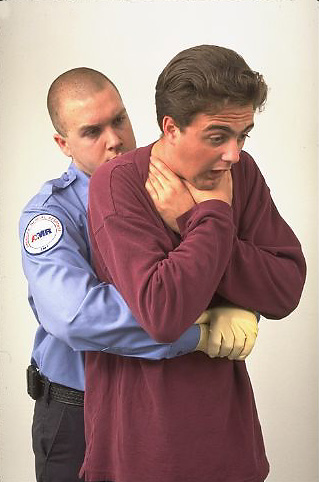 Abdominal thrust
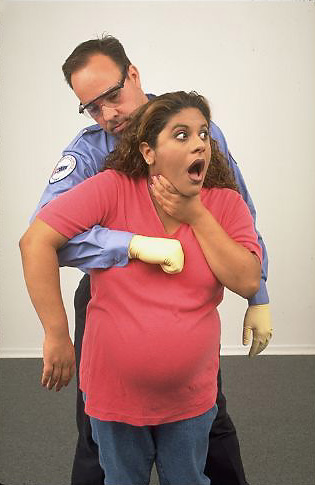 Chest thrust
To perform the Heimlich maneuver on yourself
If you're choking and alone, call for emergency help immediately. 
Place a fist slightly above your navel.
Grasp your fist with the other hand and bend over a hard surface — a countertop or chair will do.
Shove your fist inward and upward.
Severe airway obstruction in infants (<1 year)
RECOGNITION
Casualty unable to cry, cough or breathe.
Cyanosis, high‐pitched noise, signs of distress

If the infant shows signs of severe airway obstruction:
Call for emergency help immediately;
Deliver up to five back blows using the following procedure:
Place the infant in a prone position (usually over the lap) with the head downwards to enable gravity to help remove the foreign body;
Stabilise the infant’s head: place the thumb of one hand at the angle of the lower jaw and one or two fingers on the opposite side of the jaw (take care not to compress the soft tissues under the infant’s jaw, as this could exacerbate the obstruction of the airway);
Deliver up to five sharp back blows (slaps) with the heel of one hand in the middle of the back between the shoulder blades. Following each back blow, check to see whether it has relieved the obstruction.
If back blows fail to dislodge the object and the infant is still conscious, deliver up to five chest thrusts :
Turn the infant supine with head in a downwards position, using your arm to support the infant’s back and your hand to support the head. Your thigh can provide additional support;
Locate the ‘landmark’ for chest compressions – this is the lower sternum approximately a finger-width above the xiphisternum;
Perform up to five chest thrusts – these are like chest compressions, but sharper in nature and delivered at a slower rate;
Following each chest thrust, check to see whether the obstruction has been dislodged;
If the obstruction remains, continue alternating up to five back blows with up to five chest thrusts.
Chest thrust
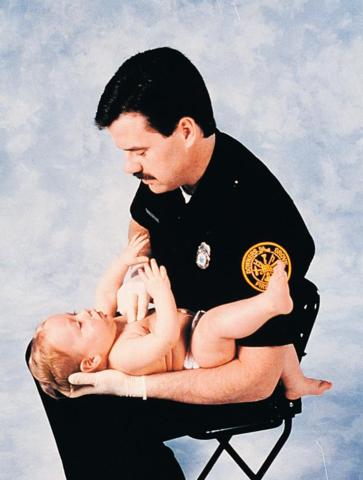 Management of the unconscious infant/child
Carefully support them to a flat surface
Summon help if it is still not available (do not leave the infant/child)
Open the infant’s/child’s mouth. If an obvious object is seen, attempt to remove it with a single finger sweep. 
Open the airway and attempt five ventilations. Determine the effectiveness of each ventilation
If the infant/child remains unresponsive, commence chest compressions immediately. 
Before repeating ventilations, check the mouth for the presence of an object and remove it if this is possible
FOREIGN OBJECT IN THE EYE
Foreign objects such as grit, a loose eyelash, or a contact lens that are ﬂoating on the surface of the eye can be easily rinsed out. However, you must not attempt to remove anything that sticks to the eye or penetrates the eyeball because this may damage the eye. Instead, make sure that the casualty receives urgent medical attention.
RECOGNITION
Blurred vision 
■ Pain or discomfort 
■ Redness and watering of the eye 
■ Eyelids held tight in spasm
YOUR AIM
CAUTION
Do not touch anything that is sticking to, or embedded in, the eyeball. 
Cover the eye and arrange to take or send the casualty to the hospital. 
YOUR AIM
To prevent injury to the eye
WHAT TO DO
Advise the casualty not to rub her eye. Ask her to sit down  facing a light.
Stand beside, or behind, the casualty. Gently separate her eyelids with your thumbs or ﬁnger and thumb. Ask her to rotate her eyeballs. Examine every part of her eye.
If you can see a foreign object on the sclera, wash it out by pouring clean water, or by using a sterile eyewash if you have one. Put a towel around the casualty’s shoulders. Hold her eye open and pour the water from the inner corner so that it drains onto the towel.
If this is unsuccessful, try lifting the object oﬀ with a moist swab or the damp corner of a clean handkerchief or tissue. If you still cannot remove the object, seek medical help.
OBJECT  IS UNDER UPPER EYELID
Ask the casualty to grasp the lashes on her upper eyelid and pull the upper lid over the lower lid; the lower lashes may brush the particle clear. If this is unsuccessful, ask her to try blinking underwater because this may also make the object ﬂoat oﬀ.
 Do not attempt to do this if the object is large or abrasive.
FB IN EAR
If a foreign object becomes lodged in the ear, it may cause temporary loss of hearing by blocking the ear canal. 
It may damage the eardrum.
 The tips of cotton swabs are often left in the ear. 
Insects can ﬂy or crawl into the ear and may cause distress
WHAT TO DO
Arrange to take or send the casualty to the hospital. Do not try to remove a lodged foreign object yourself.
Reassure the casualty during the journey or until medical help arrives
I NSECT INSIDE THE EAR
Reassure the casualty and ask  him to sit down. 
Support his head, with the aﬀected ear uppermost. Gently ﬂood the ear with tepid water; the insect should ﬂoat out.
 If this ﬂooding does not remove the insect, seek medical help.
FB IN NOSE
Young children may push small objects up their noses. Objects can block the nose and cause infection. If the object is sharp it can damage the tissues, and “button” batteries can cause burns and bleeding. Do not try to remove a foreign object; you may cause injury or push it farther into the airway.
Signs
There may be: 
■ Diﬃcult or noisy breathing through the nose
■ Swelling of the nose 
■ Smelly or blood-stained discharge, indicating that an object may have been lodged for some time
What to do
Try to keep the casualty quiet and calm. Tell him to breathe through his mouth at a normal rate. Advise him not to poke inside his nose to try to remove the object himself.
Arrange to take or send the casualty to the hospital, so that  it can be safely removed  by medical staﬀ.
Do not attempt to remove the foreign object, even if you can see it.
Burns and scalds
Burns and scalds are damage to the skin usually caused by heat. Both are treated in the same way.
A burn is caused by dry heat – by an iron or fire, for example. 
A scald is caused by something wet, such as hot water or steam.
1st Degree Burns
Epidermis only
• Commonly caused by UV light or very short flash or flame exposure
• Skin is red, dry & hypersensitive
• No treatment except analgesia
• Leaves no scarring on healing
2nd Degree Burns
Superficial;
• Epidermis + Upper ⅓ of Dermis
• Commonly caused by scald (spill or splash)
• Red, moist, weeping, cob blisters that blanche with pressure
• Painful - due to nerve exposure, & heals from 7-14days 
• Leaves no scarring on healing but there is potential pigmentary changes
Deep;
• Epidermis + Upper ⅔ of Dermis
• Commonly caused by scald, flame, chemicals, oil & grease
• Cheesy white, wet or waxy dry;Do not blanche with pressure 
• Healing takes > 21days
• Severe scarring & risk of contractures
3rd Degree Burns (Full Thickness Burns)
• Full Epidermis + Dermis are destroyed leaving no cells to heal
• Commonly caused by scald, steam, flame, chemicals, oil, grease & high voltage electricity
• Grey to charred & black, insensate, contracted, pale, leathery tissue 
• Severe scarring & high risk of contractures
4th Degree Burns
• Muscle involvement
    Bone involvement - Especially in epileptics who convulse during burning
Total Body Surface Area (TBSA)
Burns Estimation
Do not include first degree burns in the calculation of % TBSA. 
The surface area of a patient's palm (including fingers) is roughly 1% of TBSA. Palmar surface can be used to estimate relatively small burns (< 15% of total surface area) or very large burns (>85%, when unburnt skin is counted). For medium-sized burns, it is inaccurate.
To treat a burn, follow the first aid advice below:
Immediately get the person away from the heat source to stop the burning
Cool the burn with cool or lukewarm running water for 20 minutes – do not use ice, iced water, or any creams or greasy substances like butter
Remove any clothing or jewellery that's near the burnt area of skin, including babies' nappies, but do not move anything that's stuck to the skin
Make sure the person keeps warm by using a blanket, for example, but take care not to rub it against the burnt area
Cover the burn by placing a layer of cling film over it – a clean plastic bag could also be used for burns on your hand
Use painkillers such as paracetamol or ibuprofen to treat any pain
If the face or eyes are burnt, sit up as much as possible – this helps to reduce swelling
If it's an acid or chemical burn,call for emergency help, carefully try to remove the chemical and any contaminated clothing, and rinse the affected area using as much clean water as possible
Burns that require hospitalization
All partial-thickness burns larger than  10  percent of the total body surface area 
All burns involving the face, hands, feet, genitals and genital area, or major joints 
 All full-thickness burns  
Electrical burns, including lightning injury  
Chemical burns
Inhalation injury  
Casualties with preexisting medical disorders that could complicate treatment  
 Casualties with trauma as well as burns 
 Casualties who will require social, emotional, or rehabilitative  treatment 
If you are unsure about the severity of any burn, seek medical advice
Unconsciousness
Unconsciousness is a state in which:
    • Unable to respond to people and activities. • Lacking awareness and the capacity for sensory perception.
Not aware of one’s actions,behaviour. 
• Lacking normal sensory awareness of the environment.
COMA
Coma is a state of sustained unconsciousness in which the patient:
• Does not respond to verbal stimuli. 
• May have varying painful stimuli. 
• Does not move voluntarily. 
• Altered respiratory patterns. 
• Altered papillary response to light. 
• Does not blink.
TYPES OF UNCONSCIOUSNESS
Stupor: - State of semi consciousness in which person responds to external stimuli or loud noise or painful stimuli i.e., pricking or pinching.
Somnolent :-State when person feels drowsy or sleepy and will respond only if spoken to directly.
Excitatory :- Patient does not respond to but disturb by sensory stimuli i.e., bright light, noise and sudden movement.
Deep coma :-Complete loss of consciousness. Person is aware of himself and the environment and cannot be aroused if he is in deep coma.
FIRST AID MANAGEMENT
If no heart sound, no breathing (cardiac arrest) 
Call for help 
 Start cardiopulmonary resuscitation: 
Chest compressions: Characters: lower third of sternum use both fists 100-120/min 6cm deep 30 compressions in 1 cycle with 2 rescue breathing
Rescue breathing: Head tilt, chin lift,jaw thrust Clear secretions from nose and mouth
 Cover your mouth completely on the patient mouth Deep breaths : 2 times Start chest compressions
Continue CPR till:
 Patient has pulse and breathing 
Atleast 30 min 
Till you are tired 
Till there are dangerous causes for the condition and death is obvious 
Till medical help approaches 
 Every patient who needs CPR must be referred.
Reassess after 5 cycles:
 • See pulse ,breathing • If absent : continue CPR • If present: recovery position and continuous monitoring
IF BREATHING AND HAS HEART SOUNDS: 
• Call for help 
• Keep the patient in safe place
• Maintain airway 
• Maintain breathing 
• Treat the cause 
• Keep in recovery position
Keep in safe place :
 If you see pt falling ,try to ease fall 
Prevent injury by clearing the area around the person of anything hard or sharp 
Place soft clothes , folded jacket under his head. 
Don’t restrain the patient
Maintain  Airway  Patency: 
• Left lateral position 
• Clear secretions 
• Don’t insert anything in mouth
• Head tilt, chin lift , jaw thrust to prevent tongue fall 
• Loosen tie ,clothing around the neck 
• Remove artificial dentures if possible
Stroke
Stroke: The sudden death of brain cells due to lack of oxygen, caused by blockage of blood flow or rupture of an artery to the brain. Sudden loss of speech, weakness, or paralysis of one side of the body can be symptoms. 
The medical term for stroke is cerebrovascular accident (CVA).
Thrombotic/ ischemic stroke (caused by blood clots) 
• hemorrhagic stroke (caused by ruptured blood vessels that cause brain bleeding) 
• transient ischemic attack (TIA) (a “mini-stroke,” caused by a temporary blood clot) 
• Embolic stroke – When a blood clot forms in another part of the body and moves to the brain
Signs/symptoms:
• Numbness, tingling, paralysis on one side of the body, extremities, hands, and feet. 
• Slurred speech, not making sense. 
• Trouble understanding you. 
• Uneven pupils. 
• Nausea or vomiting. 
• Decreased level of consciousness.
Management:
– Help them get in a comfortable position on their side, make sure they are resting.
 – Activate the ambulance. 
– Reassure them that help is on the way.
 – Keep them warm with a blanket.
 – Do not give them anything to eat or drink.
It is extremely common for people to ignore the warning signs of a stroke. Unfortunately, this is one reason why so many people die from this disease – because they don’t get help soon enough.
 As a first responder, it is your job to activate the ambulance as soon as possible. Sometimes a stroke is called Cerebral Vascular Accident (CVA). Mini stroke is a condition where the casualty experiences similar warning signs as that of a stroke, but these warning signs go away on their own. 
This is a warning sign that a serious stroke may occur and the person needs medical help immediately. This condition is sometimes called Transient Ischemic Attack (TIA)
FIRST AID MATERIALS
STERILE DRESSINGS
Wound dressings The most useful dressings consist of a dressing pad attached to a roller bandage, and are sealed  in a protective wrapping. They are easy to apply,  so they are ideal in an emergency. Various sizes are available. Individual sterile dressing pads that can be secured with tape  or bandages are also available. Dressings with a nonstick suface are useful.
Adhesive dressings  or bandages
    These are applied to small cuts and abrasions and are made of fabric or waterproof plastic. Use hypoallergenic bandages for anyone who is allergic to the adhesive in regular ones. Special  gel bandages can protect blisters
BANDAGES 
Rollers 
    These items are used to  give support to injured joints, secure dressings in place, maintain pressure on wounds, and  limit swelling.
Triangular bandages
    Made of cloth, these items can be used folded  as bandages or slings. If they are sterile and individually wrapped, they may also be used as dressings for large wounds and burns.
Gauze tubular bandages 
    Gauze tubular bandages are used with an applicator to secure dressings on ﬁngers and toes. 
    Elasticated tubular bandages are sometimes used to support injured joints such as the knee or elbow.
PROTECTIVE ITEMS
    Disposable gloves 
    Wear gloves, if available, whenever you dress wounds or when you handle body ﬂuids or other waste materials. Use latex-free gloves because some people are allergic to latex.
   FACE SHIELD POCKET MASK
    Protection from infection in CPR 
You can use a plastic face shield or a pocket mask to protect you and the casualty from cross infections when giving rescue breaths.
Cleansing wipes 
    Alcohol-free wipes can be used to clean skin around wounds.
Gauze pads 
    Use these pads as dressings, as padding, or as swabs to clean around wounds
Adhesive tape 
    Use tape to secure dressings  or the loose ends of bandages. If the casualty is allergic to the adhesive on the tape, use a hypoallergenic tape.
Scissors, shears, and tweezers 
   Choose items that are blunt-ended so that they will not cause injuries. Use shears to cut clothing.
Pins and clips 
    Use these to secure the ends of bandages
Useful items 
    Plastic wrap or clean plastic bags can be used to dress burns and scalds. Nonstick dressings can be kept for larger wounds. Keep alcohol gel to clean your hands when no water is available.
For use outdoors
 A blanket can protect a casualty from cold. Survival bags are very compact and will keep a person warm and dry in an emergency. A ﬂashlight helps visibility, and a whistle can be used to summon help.
BASIC MATERIALS FOR A GENERAL FIRST AID KIT
Easily identiﬁable watertight box 
20 adhesive bandages in  assorted sizes 
Six medium sterile dressings 
Two large sterile dressings
One sterile eye pad 
 Six triangular bandages
Six safety pins 
Disposable gloves 
Two roller bandages 
Scissors 
Tweezers 
 Alcohol-free wound cleansing wipes
 Adhesive tape
■  Plastic face shield or pocket mask
■  Notepad and pencil 
■  Alcohol gel (hand sanitizer) 
Other useful items: 
■  Blanket, survival bag,  ﬂashlight, whistle 
■  Flares, warning triangles, and high visibility jacket to keep in the car
BANDAGING
Bandaging is the process of covering a wound or an injured part. 
USES: 
 To prevent contamination of wound by holding dressings in position. 
 To provide support to the part that is injured, sprained or dislocated joint. 
 To provide rest to the part that is injured.
To prevent & control hemorrhage. 
 To restrict movement / immobilize a fracture or a dislocation. 
To correct deformity. 
 To maintain pressure e.g. elastic bandages applied to the improve venous return.
TYPES OF BANDAGES
Triangular Bandage. 
 Roller Bandage.  
Special Bandage. E.g. T- bandage. 
MATERIALS COMMONLY USED FOR BANDAGES: 
 Cotton 
Cotton gauze  
 Wool 
 Special materials like crepe bandage, elastic bandage.
GENERAL PRINCIPLES
Select a bandage of proper size & suitable material.
  Put the patient in a comfortable position. 
Support the injured area while bandaging.
 If a joint is involved, flex it slightly. 
Face the patient while applying the bandage, except when applying it to the head.
Hold the roll of the bandage in the right hand when applying bandage on the left side, Hold the bandage with the roll uppermost & apply the outer surface to the skin, unrolling a few centimeters of the bandage at a time. 
Put some cotton wool on the part to be bandaged so that the bandage does not slip or cause cutting into the skin underneath. 
Bandage from below upward, & from within outward.
Cover two thirds of the bandage by the next one, while covering a large area by winding the roller bandage around the part. Keep the edges parallel. 
Keep even & not too tight pressure while applying bandage, too tight bandage interferes with circulation.
Finish with a straight turn & fix the end with a safety pin, sticking plaster or by dividing the terminal portion of the bandage longitudinally & tying the two ends around the bandaged part. 
If possible, leave fingers & toes exposed to check circulation.
Do not bandage the part too tightly or too loosely.
 Observe the extremities carefully for any signs of swelling or blueness due to interference with circulation by a bandage that is too tight.
TERMS USED IN ROLLER BANDAGING
Circular turns - as used for head and trunk.
Simple spiral- for parts of uniform thickness, e.g. fingers, wrist. 
Reverse spiral - used on limbs where the thickness of the part various e.g. Forearm, leg
Figure of eight - This may be used on limbs instead of the reverse spiral, also for the hand and foot. 
Spica- used for the shoulder, hip and thumb
Divergent Spica - for a flexed joint, e.g. elbow, knee, heel
Special Bandages:
Many Tail Bandage:
 This bandage is usually used for abdominal wounds & chest injuries. It is prepared from a number of strips or tails of flannel or cotton material. 
It is 4 to 6 inches wide & has sufficient length to cover the affected part.
STEPS OF APPLYING ROLLAR BANDAGE:
Fixing 
Rolling
Securing
CHECKING CIRCULATION AFTER BANDAGING 
Pressing nail 
Checking pulse 
Tingling, coldness, inability to move fingers
TYING THE BANDAGE
A ‘reef knot’ must be always used. 
 Knot should not cause discomfort. 
Tuck the loose ends of bandage out of sight
SLINGS
Slings are used to provide support and protection for injured arms, wrists and hands or for immobilising an upperlimb when there are arm or chest injuries. 
 Types of Slings:- 
 Arm sling 
Elevation sling 
Improvised sling
Arm Sling
This is used when there are injuries to the upperlimb and for some chest injuries. 
It holds the forearm across the chest but it is only effective if the casualty sits or stands. 
When an arm sling is in the correct position ,the casualty's hand will be slightly higher than the elbow.
 The base of the triangular bandage should lie at the root of the little finger leaving the finger nails exposed.
Method of Application
Ask the casualty to sit down and support the forearm on the injured side with the wrist and hand slightly higher than the elbow. 
Using the hollow between the elbow and the chest slide one end of the triangular bandage between the chest and forearm so that its point reaches well beyond the elbow. 
 Place the upper end over the shoulder on the sound side and around the back of the neck to the front of the injured side.
Still supporting the forearm, carry the lower end of the bandage up over the hand and forearm and using a reef knot, tie off on the injured side in the hollow above the collar bone . 
Bring the point forward and secure it to the front of the bandage with a safety pin. 
 Check the circulation. If it is affected adjust the bandage or the position of the sling.
Elevation Sling
This sling is used to support the hand and forearm in a well raised position.
 -If the hand is bleeding. 
-There are complicated chest injuries.
 -There are shoulder injuries.
Collar and Cuff Sling:-
 This is used to support the wrist only.
Method of Application
The elbow is bent, the forearm is placed across the chest in such a way that the fingers touch the opposite shoulder. Now the sling is applied  
 A clove-hitch is passed round the wrist and the ends tied in the hollow above the collar bone on the injured side. 
Clove-hitch is made with a narrow bandage.
Triangular Sling:- 
This is used in treating a fracture of the collarbone. It helps to keep the hand raised high up giving relief from pain due to the fracture.
Method of Application:-
Place the forearm across the chest with the fingers pointing towards the opposite shoulder and the palm over the breastbone. 
Place an open bandage over the chest with one end over the hand and the point beyond the elbow.
Improvised Sling
If no triangular bandages are available slings may be improvised in several ways to provide support- 
    (a) Turn the free end of a coat and pin it to the clothing. 
    (b) Pass the hand inside the buttoned coat or shirt. 
    (c) Pin the sleeve of the injured limb to clothing.
    (d) Use scarf, belt, tie or soft cloth.
SPLINTS
A splint is a rigid appliance, usually made of wood or metal, which is tied to a fractured limb to support it and prevent movement from taking place at the site of fracture. 
Using a Splint:- 
Make sure that the splint is well padded. This is particularly important when splints are improvised from pieces of wood which are uneven. 
 Make sure that the splint is sufficiently long to immobilize the joint above and the joint below the fracture. 
 Make sure that that the bandage is used to secure. The splint have the knot tied on the splint.
Refined splints used in orthopaedics are:- 
Plaster of Paris splints, 
Thomas splints, 
Bohler-Braun splints, 
Aeroplane splints.
Uses of Thomas splint:-
1. To immobilise fracture femur anywhere. 
2. As a first aid measure to immobilise the lower limb injuries. 
3. For transportation of an injured patient 
4. In the treatment of joint diseases like TB knee, septic arthritis etc.
Transportation of a casualty
Lifting and carrying
Emergency Methods of Casualty Evacuation from Surface Area 
1. Fireman’s Lift One-Man Operations 
Light casualty, no back/spinal injuries
2. Fore Method 
Casualty of similar weight or heavier than rescuer
3. The Cradle 
• Light-weight casualties   or children
4. The Pick-a-back
Casualty is able to hang on 
 Will not lose consciousness
5. Backward drag
• Casualty is too heavy to be lifted
6. The Human Crutch
 Casualty can walk with assistance